UNA SINDROME DI NOONAN 
CON DEFICIT DI GH
Gianluca Tornese, MD, PhD
IRCCS Burlo Garofolo - Trieste
ABSTRACT
I bambini con sindrome di Noonan generalmente non hanno un deficit di GH concomitante, che però è stato descritto in alcuni casi.
Viene riportato il caso di una ragazza con sindrome di Noonan e difetto di GH trattata per 6 anni e mezzo con un’ottima risposta.
BACKGROUND
I bambini con sindrome di Noonan generalmente non hanno un deficit di GH (GHD) concomitante, ma possono avere anomalie nell’asse GH/IGF-1 (Tanaka K 1992)
Sono tuttavia descritti dei casi in cui i test da stimolo per verificare un deficit di GH risultano patologici in soggetti pediatrici con sindrome di Noonan (Zavras N 2015)
In caso di trattamento a dosaggi utilizzati per il deficit di GH (25 μg/kg/die) la risposta può non essere soddisfacente (+0.27 DS in 5 anni di terapia) (Zavras N 2015)
BACKGROUND INDICAZIONE
Nel 2021 stato pubblicato un aggiornamento della Nota AIFA 39 (Determina AIFA del 6 aprile 2021 pubblicata in G.U. Serie Generale n.87 del 12-4-2021) in cui alle diagnosi dell'età evolutiva per cui è prevista la rimborsabilità della somatropina da parte del Sistema Sanitario Nazionale è stata aggiunta la diagnosi di sindrome di Noonan, dimostrata geneticamente, con statura ≤-2.5 DS.
La dose abituale è 66 μg/kg/die, tuttavia il medico può decidere che 33 μg/kg/die siano sufficienti.
PRESENTAZIONE DEL CASO
S. è giunta alla nostra osservazione all’età di 11 anni e mezzo per bassa statura in sindrome di Noonan (mutazione P34Q in eterozigosi sul gene KRAS) con una statura di 130.7 cm (-2.67 DS) e con una velocità di crescita estremamente ridotta (1.74 cm/anno, pari a -6.02 DS) 
Poiché all’epoca la sindrome di Noonan non rientrava nelle indicazioni per la prescrizione di somatropina, viene sottoposta ai test da stimolo per valutare la secrezione di GH
PRESENTAZIONE DEL CASO
I 2 test da stimolo (arginina e clonidina) per GH hanno mostrato in entrambi i casi un picco <10 ng/ml (secondo la nota 39 AIFA vigente all’epoca): 9.1 e 6 ng/ml, con IGF-1 sotto la norma (105 ng/ml, vn 111-551)
L’RX carpo mostrava un’età ossea di 8 anni (sec. Greulich&Pyle)
L’RM encefalo non aveva mostrato rilievi patologici
TRATTAMENTO
S. ha quindi avviato trattamento con somatropina alla dose di 25 μg/kg/die, che è stata poi adeguata, in base alla risposta clinica, a 35 e poi 38 μg/kg/die
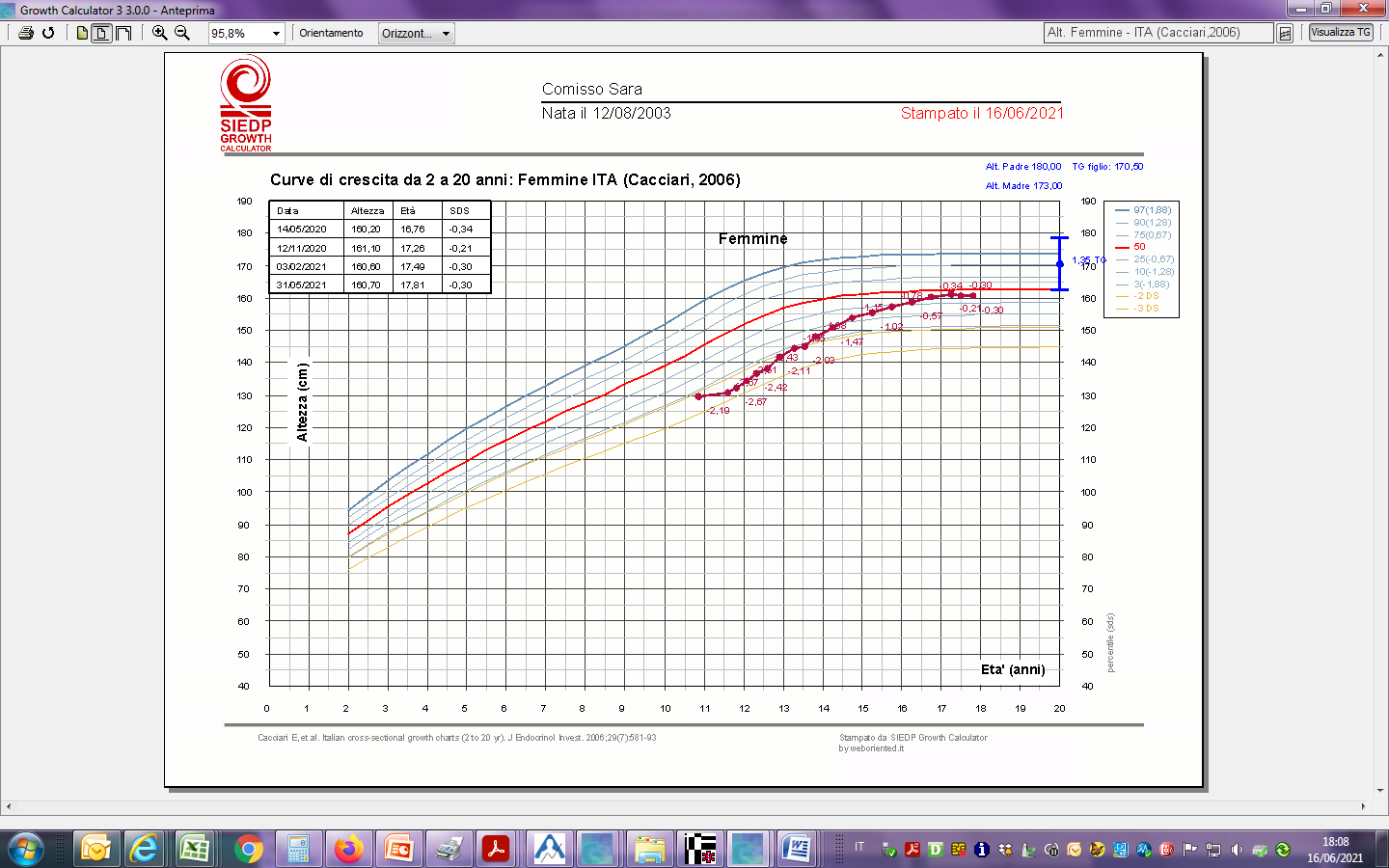 menarca
telarca
35 µg/kg/die
38 µg/kg/die
avvio
terapia
25 µg/kg/die
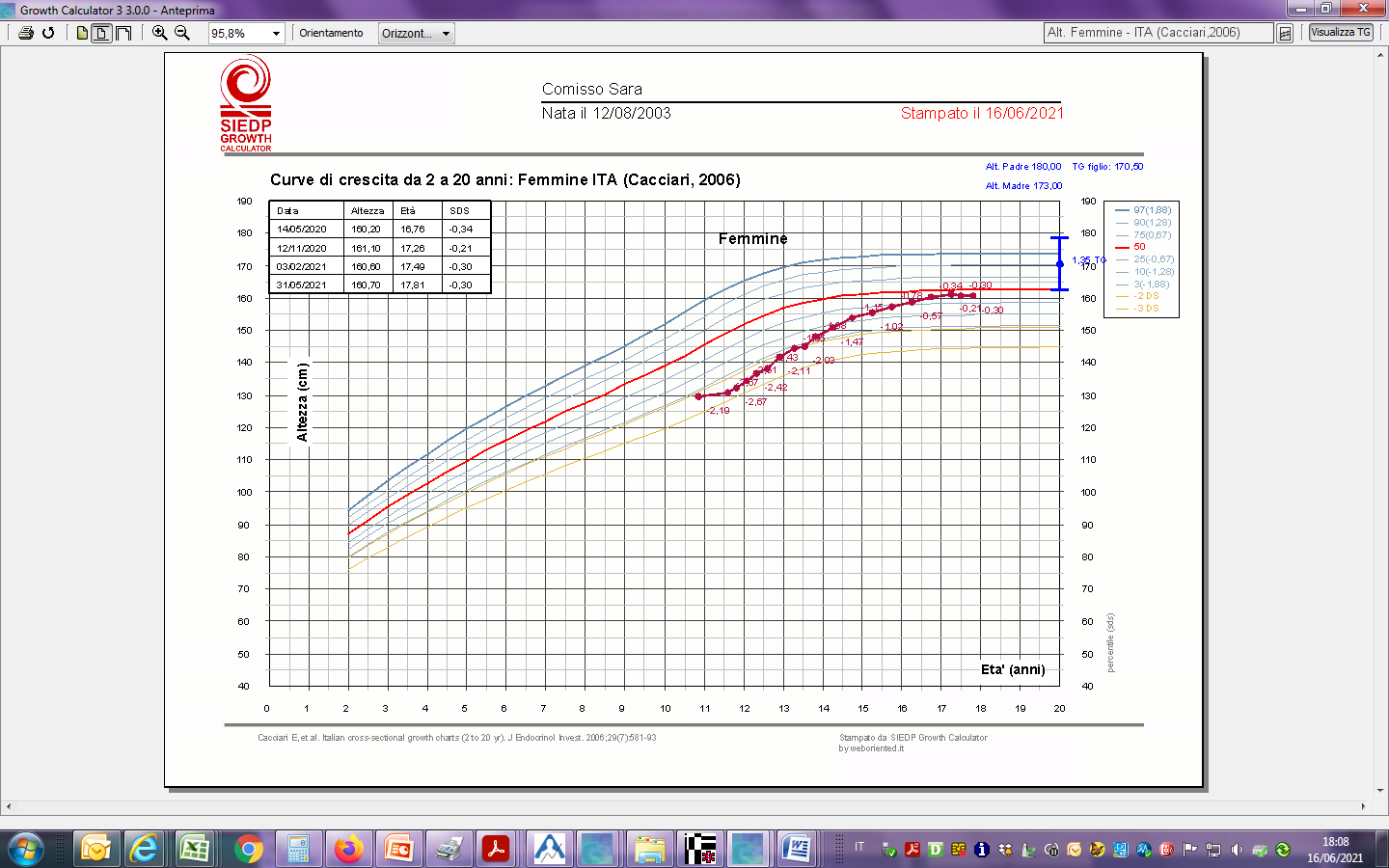 Curve Cacciari 2006
FOLLOW-UP
S. ha raggiunto una buona statura definitiva pari a 160.6 cm (-0.30 DS) con un guadagno di 2.37 DS, sebbene ancora nettamente al di sotto del bersaglio genetico
Il retesting (arginina + GHRH) ha mostrato una normale risposta negando la persistenza del deficit di GH
CONCLUSIONI
Sebbene il deficit staturale sia legato più a una resistenza al GH, sono descritti casi di test da stimolo per GH patologici in pazienti con sindrome di Noonan
Dai dati a disposizione, non sembra che la coesistenza del deficit di GH abbia un’influenza sulla risposta alla terapia con somatropina
Nei pazienti con sindrome di Noonan, è necessario un dosaggio di somatropina più alto rispetto al deficit di GH (Horiwaka R 2020)
BIBLIOGRAFIA
Horikawa R, Ogata T, Matsubara Y, Yokoya S, et al. Long-term efficacy and safety of two doses of Norditropin® (somatropin) in Noonan syndrome: a 4-year randomized, double-blind, multicenter trial in Japanese patients. Endocr J. 2020;67:803-818. 
Tanaka K, Sato A, Naito T, et al. Noonan syndrome presenting with growth hormone neurosecretory dysfunction. Intern Med. 1992;31:908-11. 
Zavras N, Meazza C, Pilotta A, et al. Five-year response to growth hormone in children with Noonan syndrome and growth hormone deficiency. Ital J Pediatr. 2015;41:71.